Knowing the ‘ING’
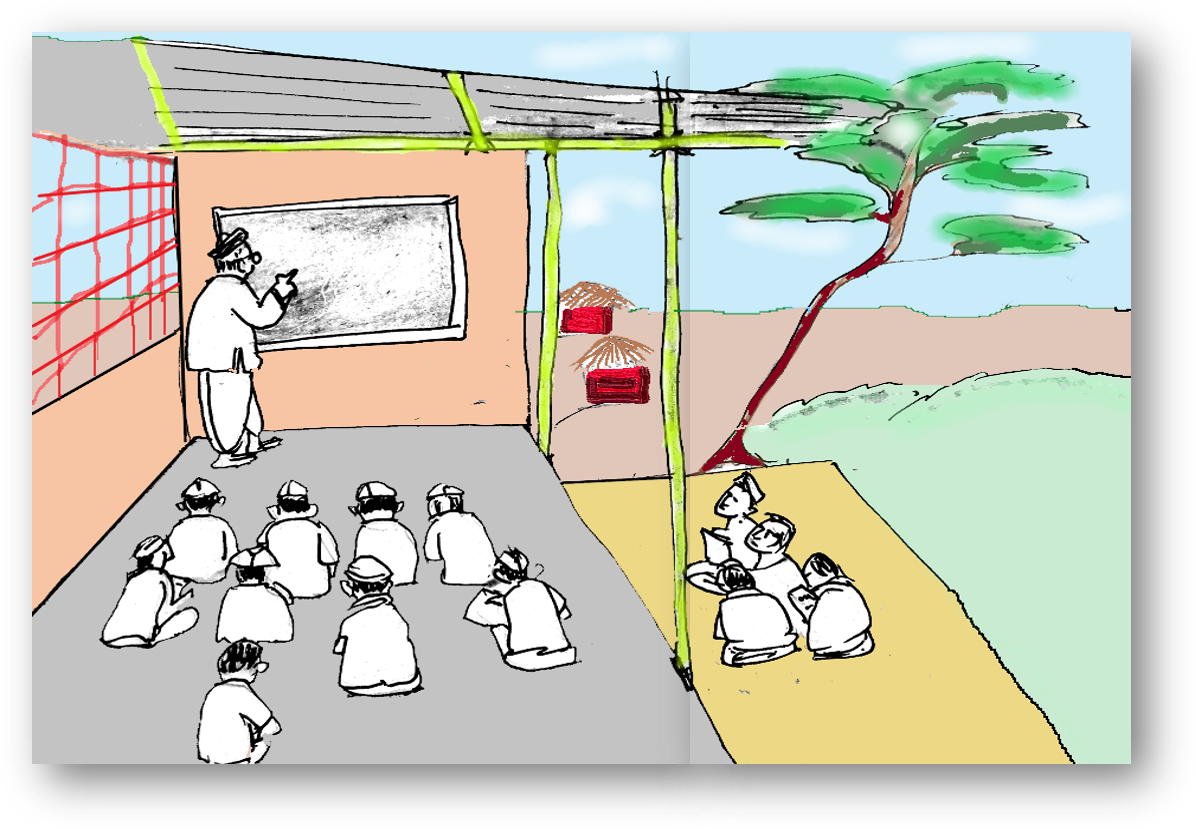 [Speaker Notes: Notes for Teacher - The teacher could begin the class with a detailed explanation of the verb form used in the Present Continuous Tense. She/he could go into detailing about the use of auxiliary verbs (referred to as ‘helping verbs’ here) to enable the students to understand the changes occurring with the number of the subject. The pictorial description given in the GO and the PPT could enable easy understanding of the topic. The teacher could add some chalk and board work to add value to the explanation.
Suggestions: <Ideas/ Images/ Animations / Others – To make better representation of the content >
Source of Multimedia used in this slide -  <Please provide source URL where we find the image and the license agreement> 
<Classroom> <SSSVV – classroom>]
It is used for actions in the present that are still in progress.
Subject
helping verb
verb(ing)
Object
Present Continuous Tense
I/They/She
am/are/is
singing
a song
I
He/She/It
We/They/You
am
are
is
eating
reading
playing
a book
an apple
cricket
[Speaker Notes: Notes for Teacher - < Information for further reference or explanation >
Suggestions: <Ideas/ Images/ Animations / Others – To make better representation of the content >
Source of Multimedia used in this slide -  <Please provide source URL where we find the image and the license agreement>]
Verbs to which only ‘ing’ is added.
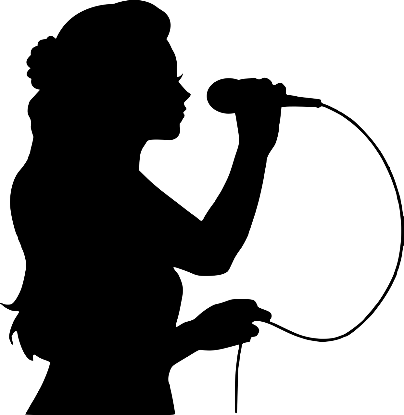 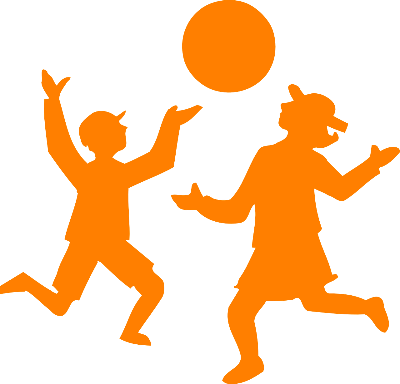 Sing
Singing
Play
Playing
Present Continuous Tense
Draw
Drawing
Learn
Learning
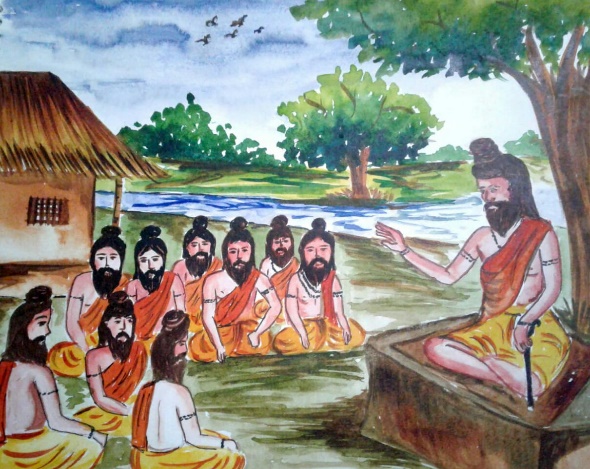 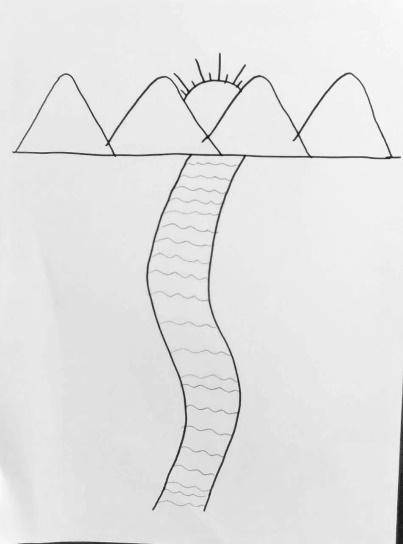 Do
Doing
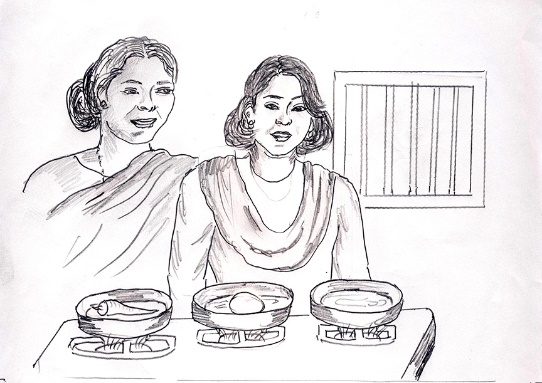 [Speaker Notes: Notes for Teacher - < Information for further reference or explanation >
Suggestions: <Ideas/ Images/ Animations / Others – To make better representation of the content >
Source of Multimedia used in this slide -  <Please provide source URL where we find the image and the license agreement> 
<singing> <https://pixabay.com/vectors/singer-female-silhouette-woman-4753813/>
<playing> <https://pixabay.com/vectors/children-playing-ball-silhouette-310582/>
<drawing> <SSSVV – drawing>
<learning> <SSSVV – learning, Gurukul>
<cooking> <SSSVV – cooking>]
For one syllable words that end with ‘consonant’ – ‘vowel’ – ‘consonant’, 
double the last consonant and add ‘ing’.
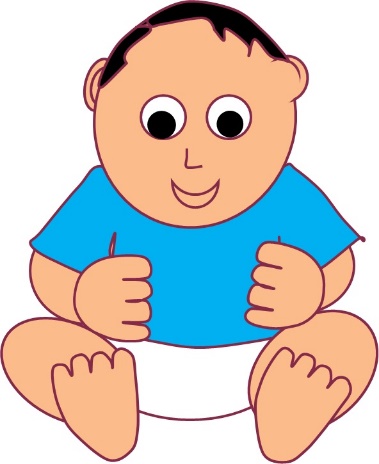 Sit
Sitting
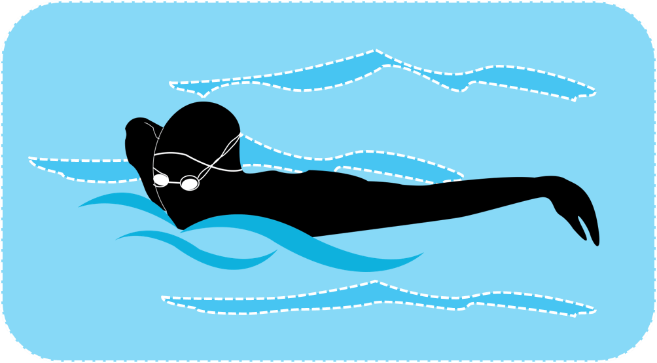 Present Continuous Tense
Swim
Swimming
Plan
Planning
Stop
Stopping
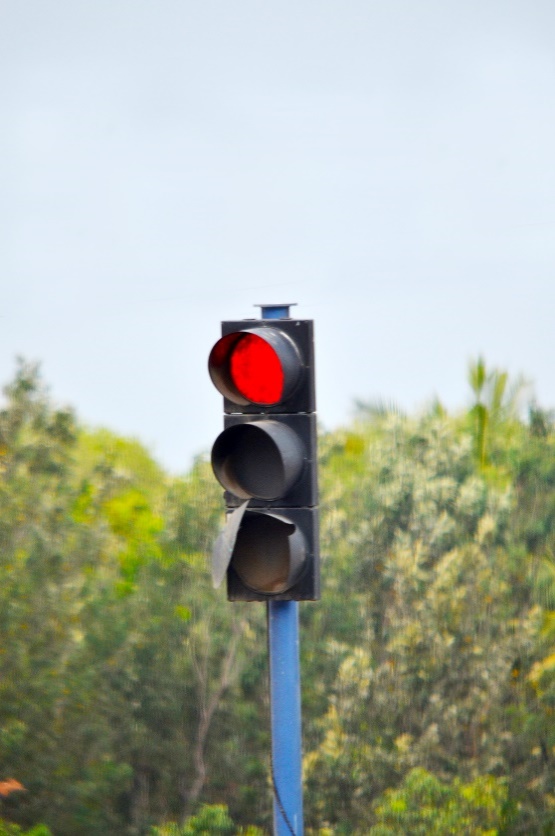 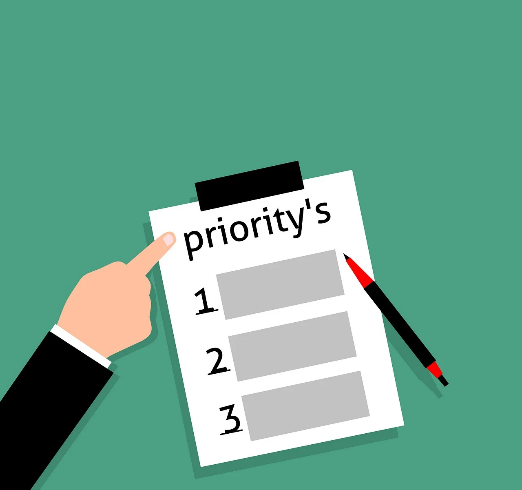 Put
Putting
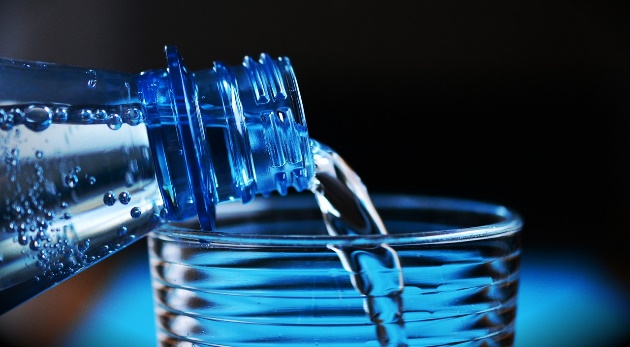 [Speaker Notes: Notes for Teacher - < Information for further reference or explanation >
Suggestions: <Ideas/ Images/ Animations / Others – To make better representation of the content >
Source of Multimedia used in this slide -  <Please provide source URL where we find the image and the license agreement> 
<sitting> <SSSVV – sitting>
<swimming> <SSSVV – swimming>
<stop> <SSSVV – stop signal>
<water> <https://pixabay.com/photos/bottle-mineral-water-glass-pour-2032980/>
<planning> <https://pixabay.com/illustrations/priority-goal-plan-importance-4297708/>]
For verbs that end with the vowel ‘e’, drop the ‘e’ and add ‘ing’.
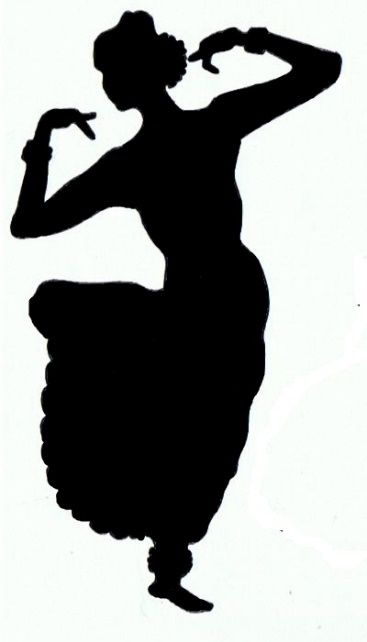 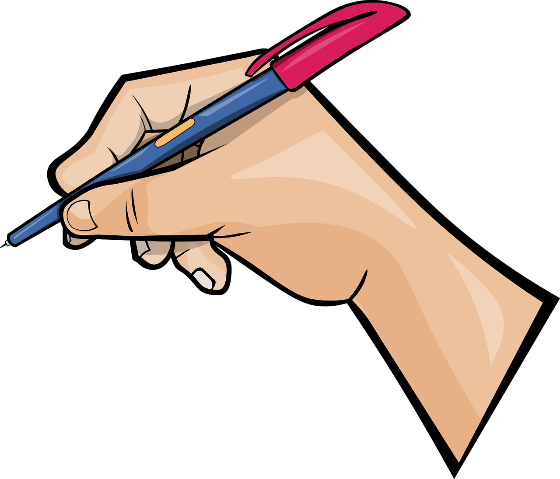 Dance
Dancing
Present Continuous Tense
Write
Writing
Come
Coming
Smile
Smiling
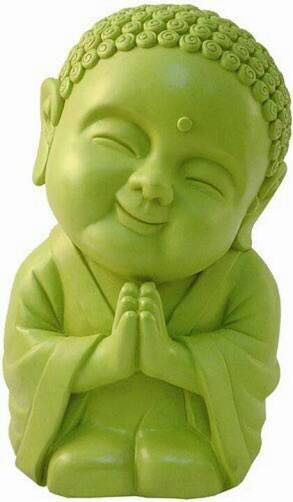 Live
Living
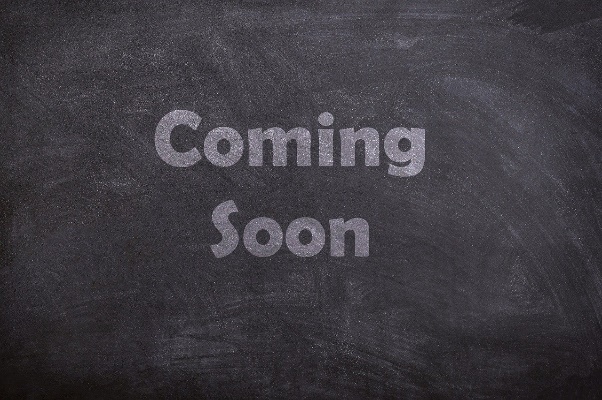 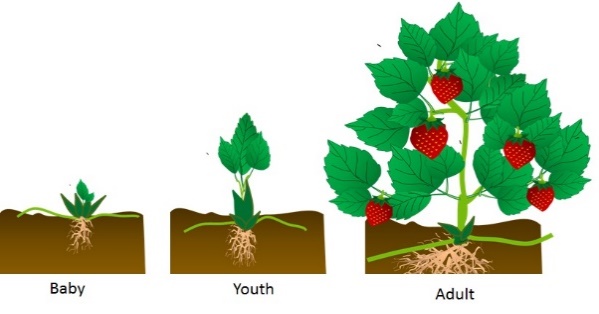 [Speaker Notes: Notes for Teacher - < Information for further reference or explanation >
Suggestions: <Ideas/ Images/ Animations / Others – To make better representation of the content >
Source of Multimedia used in this slide -  <Please provide source URL where we find the image and the license agreement> 
<dance> <SSSVV – dance>
<write> <https://pixabay.com/vectors/hand-pen-writing-holding-pen-5431113/>
<come> <https://pixabay.com/photos/coming-soon-chalk-board-blackboard-2550190/>
<smile> <SSSVV – smile>
<living> <SSSVV – growth>]
For verbs that end in ‘ie’, drop the ‘ie’ and add ‘ying’.
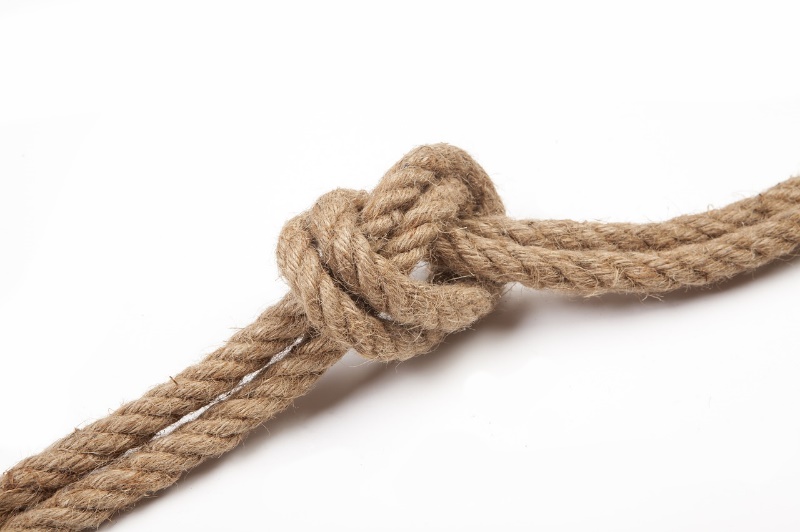 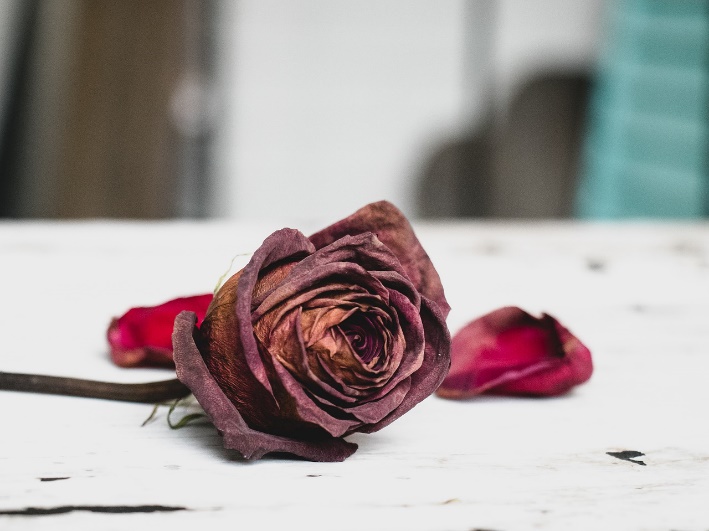 Present Continuous Tense
Tie
Tying
Die
Dying
Lie
Lying
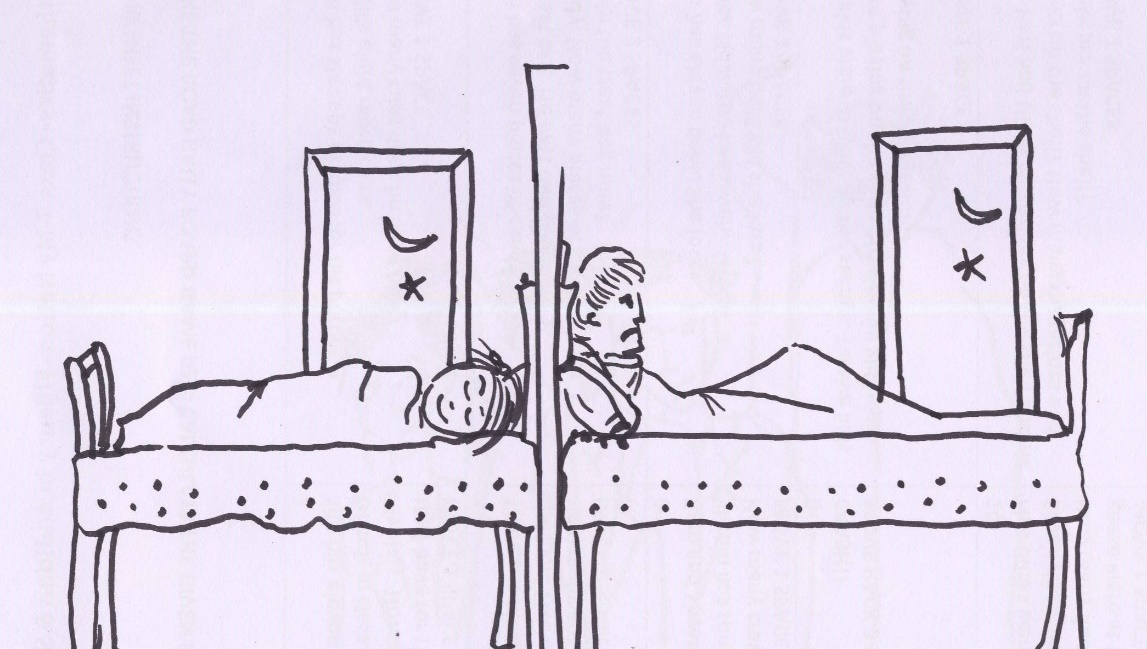 [Speaker Notes: Notes for Teacher - < Information for further reference or explanation >
Suggestions: <Ideas/ Images/ Animations / Others – To make better representation of the content >
Source of Multimedia used in this slide -  <Please provide source URL where we find the image and the license agreement> 
<rope> <https://pixabay.com/photos/rope-knots-tie-node-loop-line-6184477>
<Die> <https://pixabay.com/photos/nature-flower-plant-pink-flora-4740827/> 
<lie> <SSSVV-sleep>]
MM INDEX
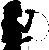 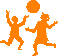 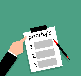 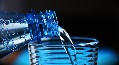 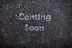 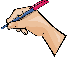 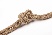 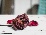 [Speaker Notes: Notes for Teacher - < Information for further reference or explanation >
Suggestions: <Ideas/ Images/ Animations / Others – To make better representation of the content >
Source of Multimedia used in this slide -  <Please provide source URL where we find the image and the license agreement>]